DOUBLE-COUNTING
毕然
什么是double-counting？
字面意思，进行一个两次的算。就是将一个量用不同方法表
示两次，从而算出关系。很简单吧。
         其实这就是初高中内容。
         例如：
         直角三角形的面积：S=两直角边乘积/2=斜边*斜边上的高/2
A simple example
若已知OA,OB,OC的长度。怎么样求出此四面体ABC面上的高？
B
C
V=|OA|*|OB|*|OC|/3
 =S(▲ABC）*h/3
O
A
Handshake lemma
首先，让我们来看一个图论中的重要定理——握手定理：

    在一群人随意握手过后，握了奇数次手的人总有偶数个。
图论
简单来说，图论就是研究一堆点和他们之间连线组成的图的学科。
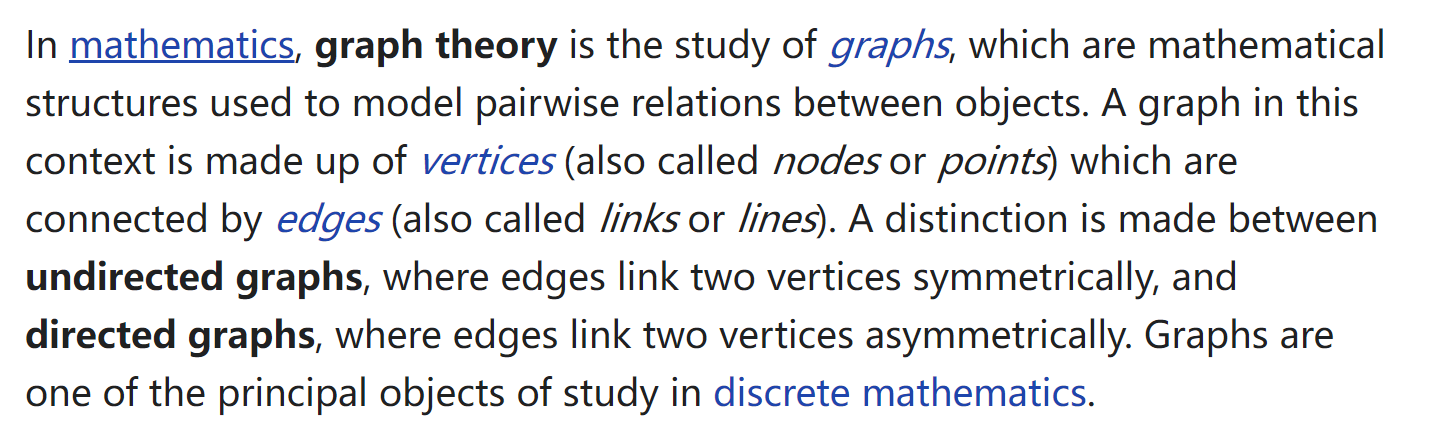 有向图与无向图
有向图：每条点到点的边是单向的，在这条边上只能沿着其方向走，就像单行道。当然两点之间可有两条有向边。从而可以双向来回，就像是双行道可以看作由两条单行道组成的一样。




无向图：任意一条边都是可以双向通行的。
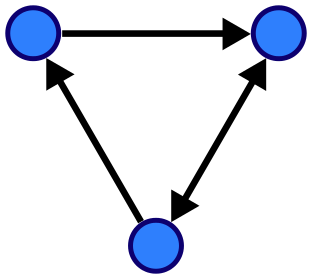 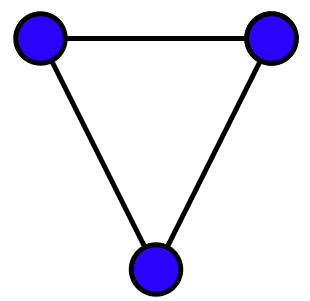 度（degree）
对于有向图而言，每一点的度分为入度和出度，入度即为箭头指向自己的边数，出度反之。


而对于无向图而言，每一点的度就是连接着这个点的边数，第i点的度数记为d(i)。
在一群人随意握手过后，握了奇数次手的人总有偶数个。
至此，我们可以认为两者握手即为两者之间存在一条无向边（当然不是有向边），因此：
握了奇数次手的人→d(i)为奇数的点
握手定理→一个无向图中度为奇数的点有偶数个
一个无向图中度为奇数的点有偶数个
连通图
从任意一点出发都能到达其余任意一点的图叫做连通图。
对于n个点的连通图，最少存在n-1条边。
环
从一点出发，能不经过重复边而返回此点，这个路径则称为环
树
拥有最小边数的连通图
不存在环的连通图
不难得出：对于n个点的树，有n-1条边。
有根树与无根树
字面意思……
1
4
3
2
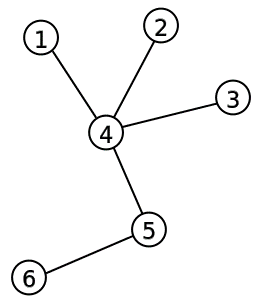 4
4
4
2
1
2
2
3
1
3
2
1
Counting trees
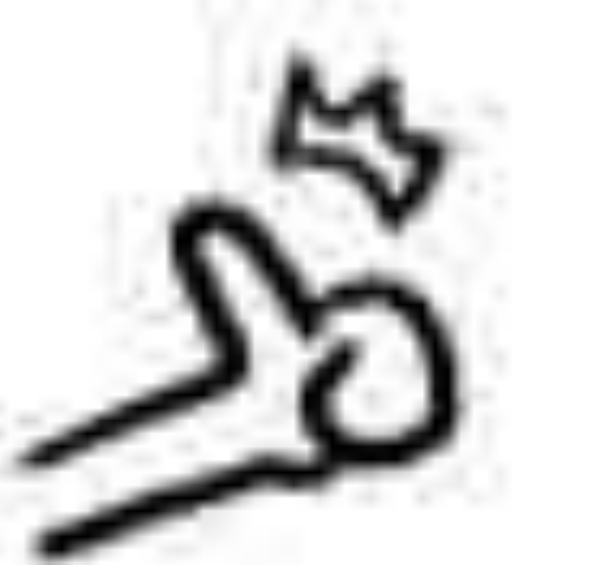 关于n=2/3/4的枚举
PNG from WikiPedia
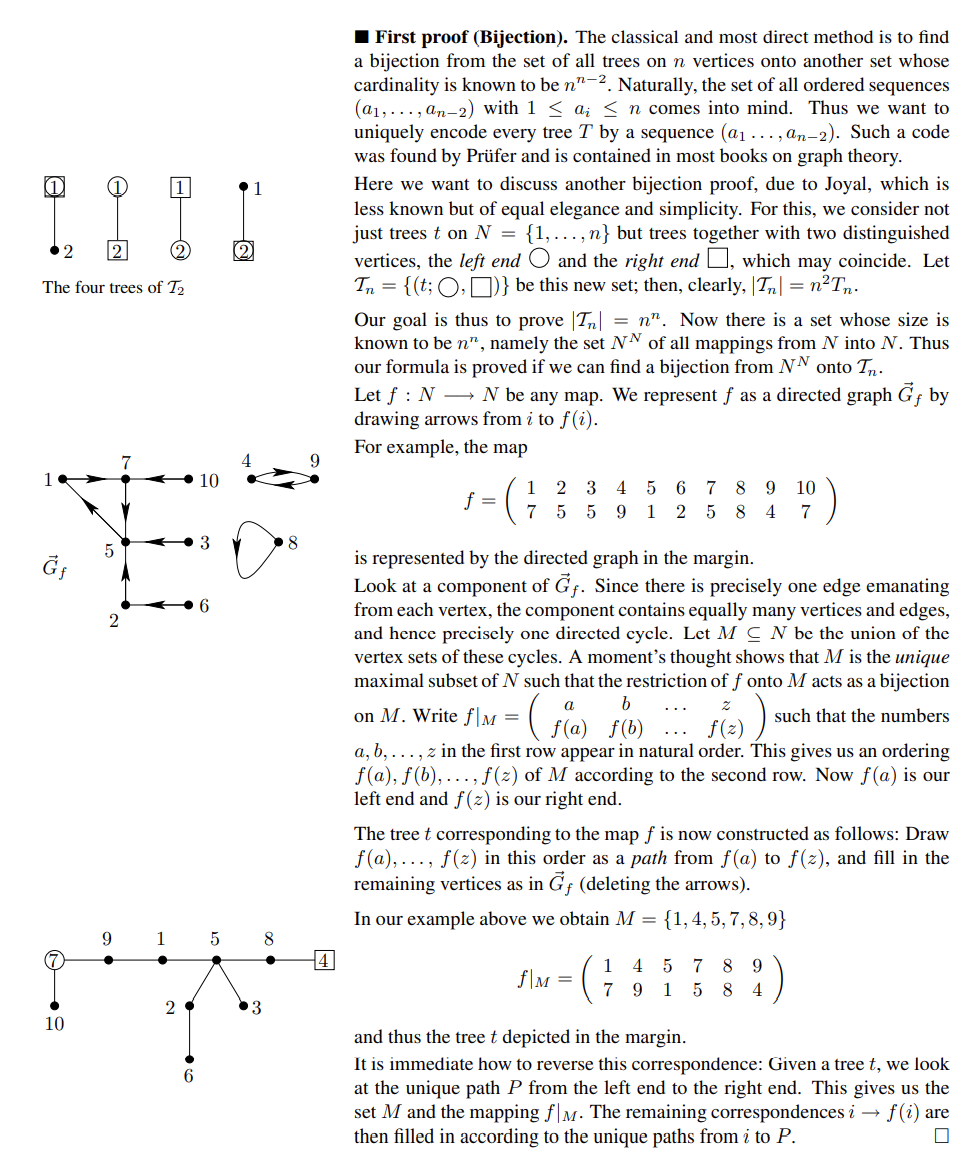 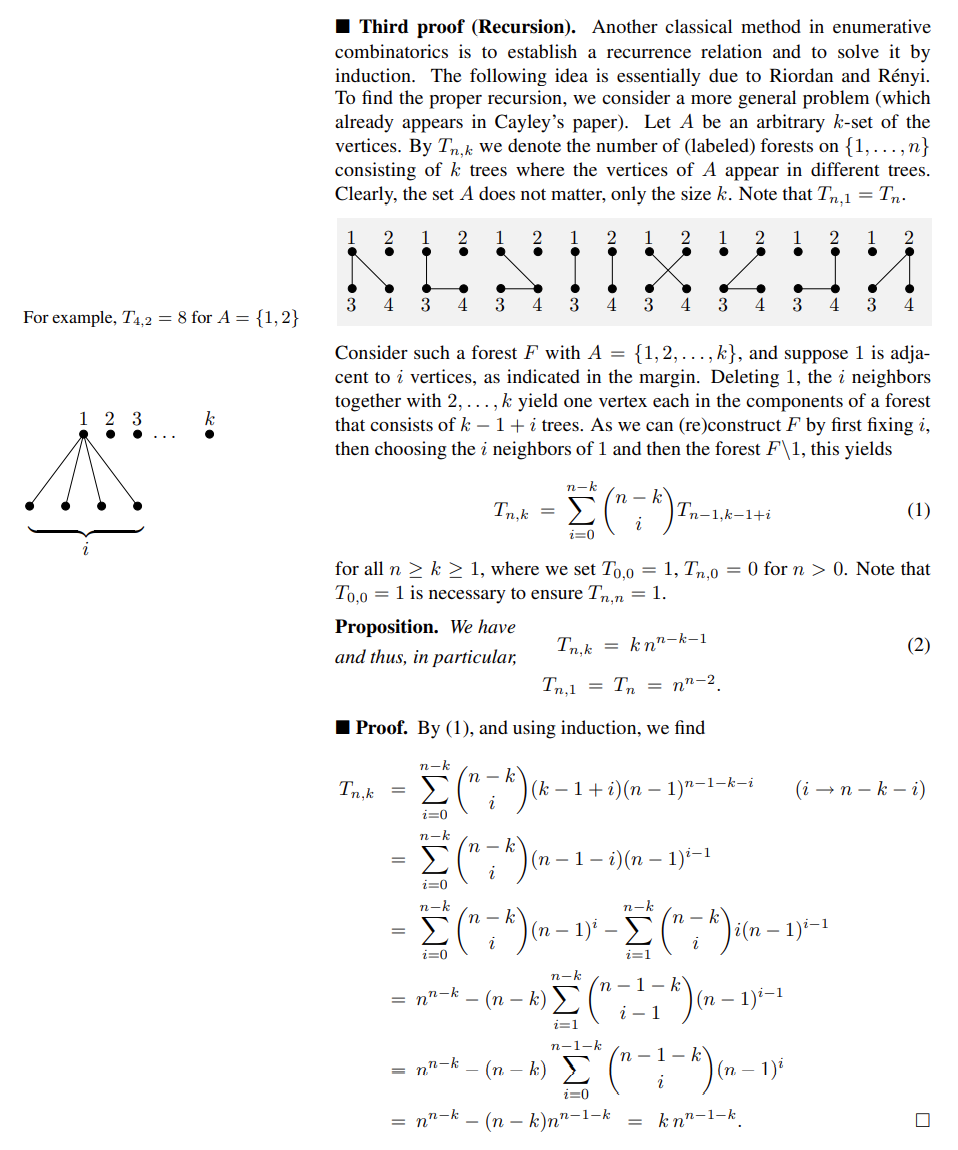 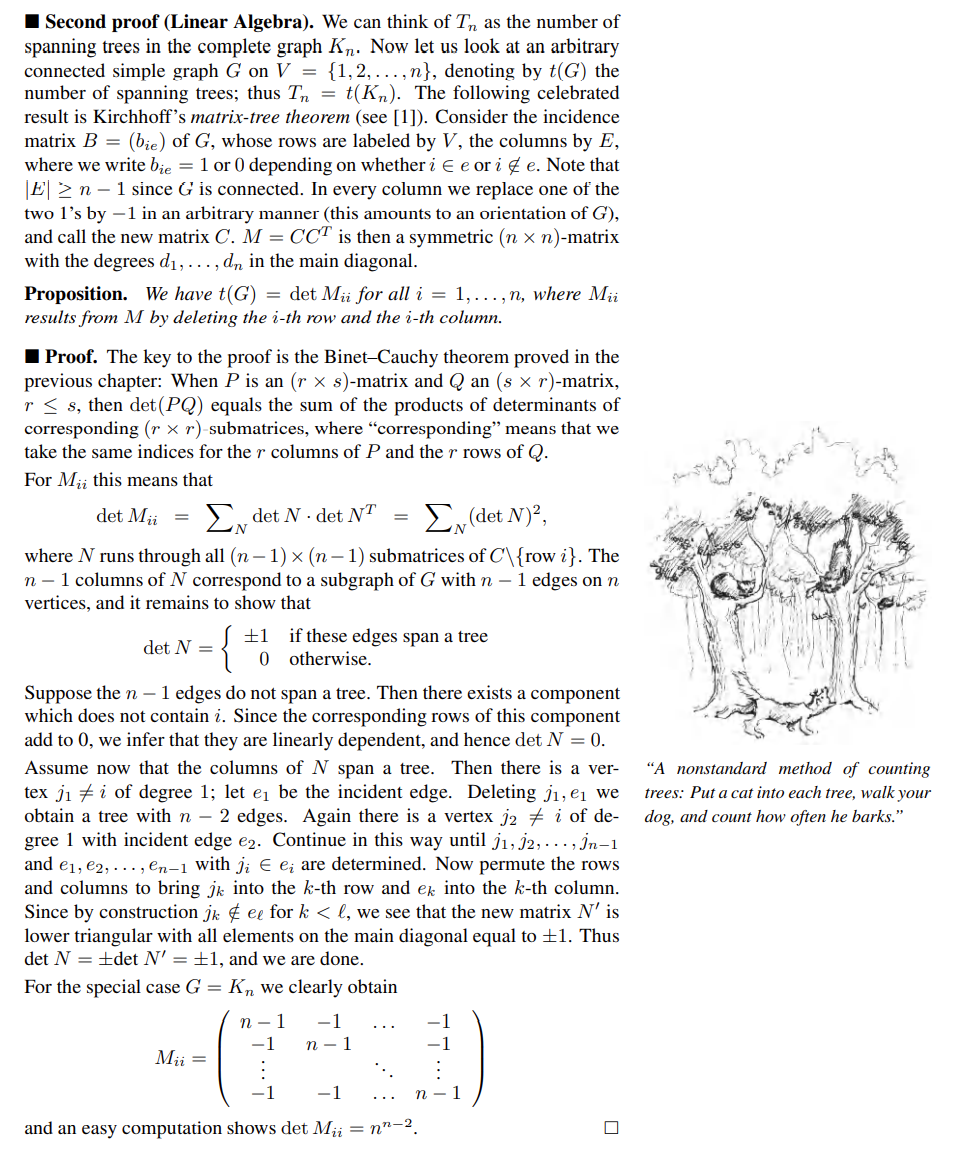 怎么解决？
DOUBLE-COUNTING!
第一种表示方法
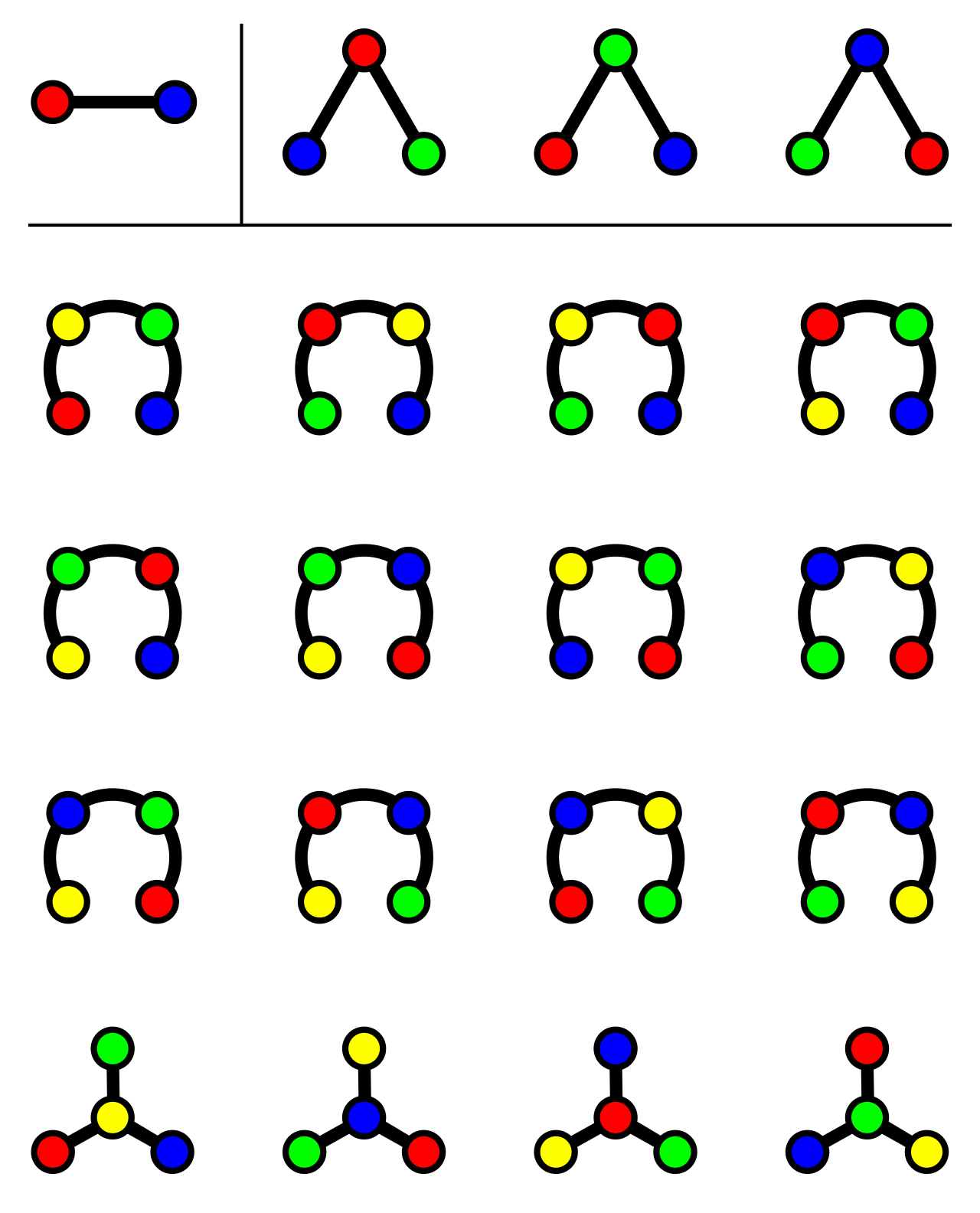 第二种表示方法
首先，对于两棵树而言，当我们将两棵树中某一点连接起来时，形成的新图共有(点数-1)条边，且无环，即新图仍为树。

一个点自己便可成为树。
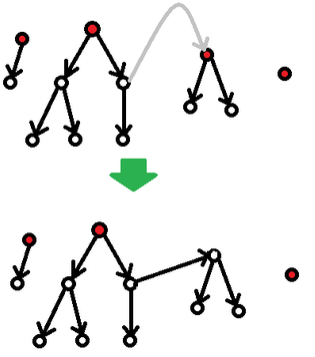 第二种表示方法
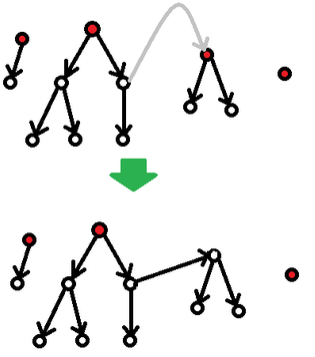 两种表示方法表示出来的东西一致吗？
？
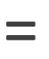 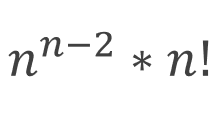 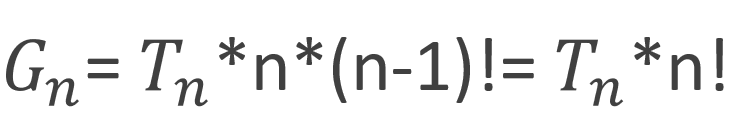 第一种表示方法
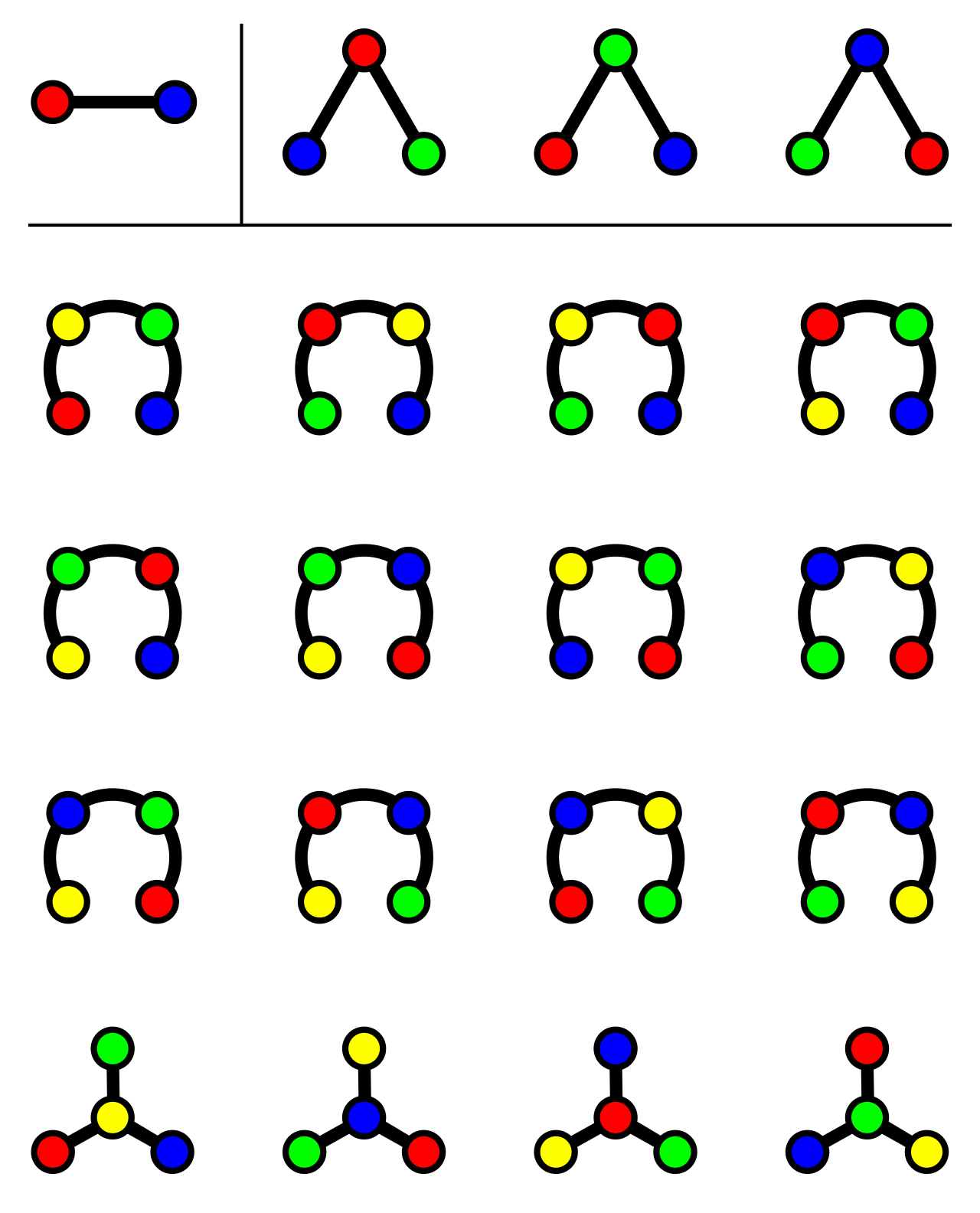 第二种表示方法
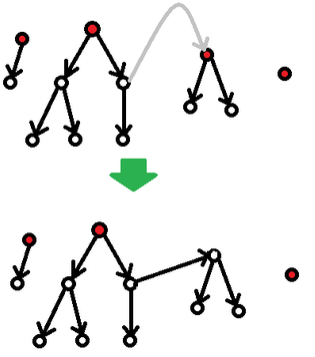 两种表示方法表示出来的东西一致吗？
！
？
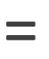 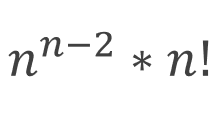 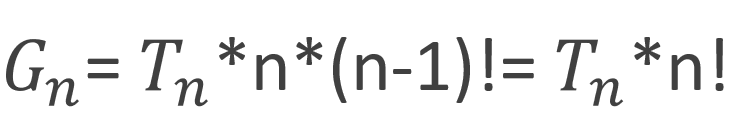 得出结论！
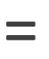 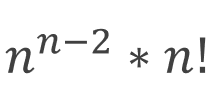 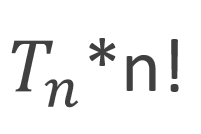 Thanks
李晗学长
enWikiPedia
Proofs from THE BOOK
Thanks for listening